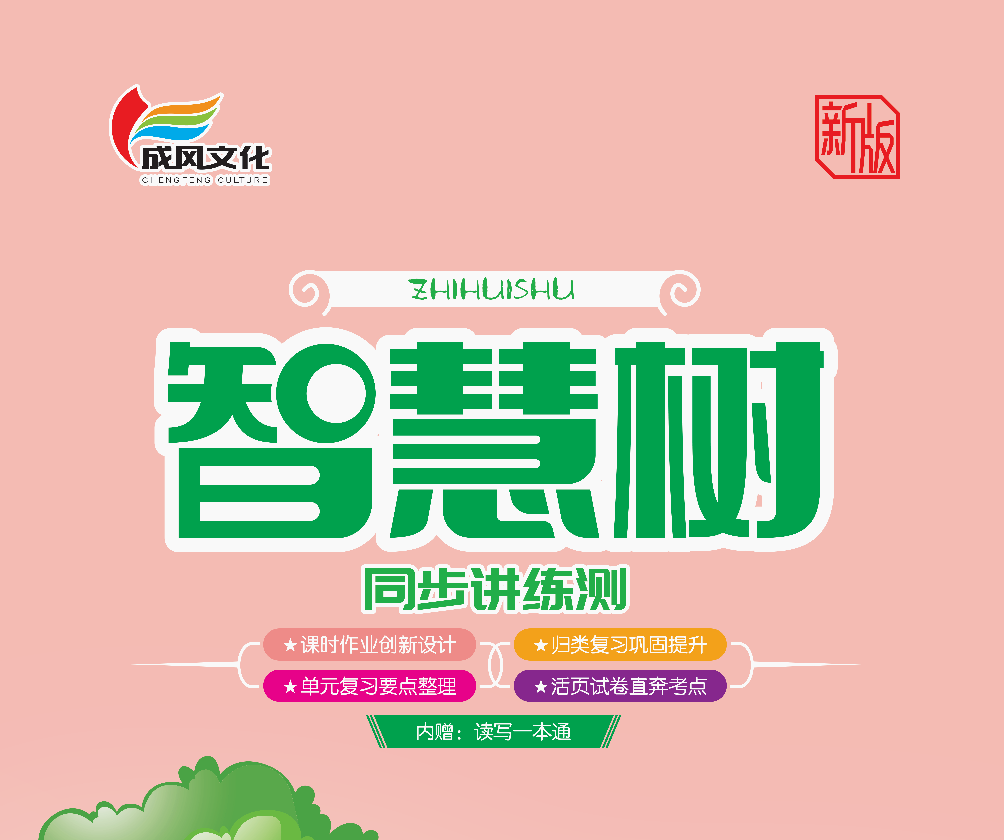 Unit4    Healthy food
第四单元知识小结
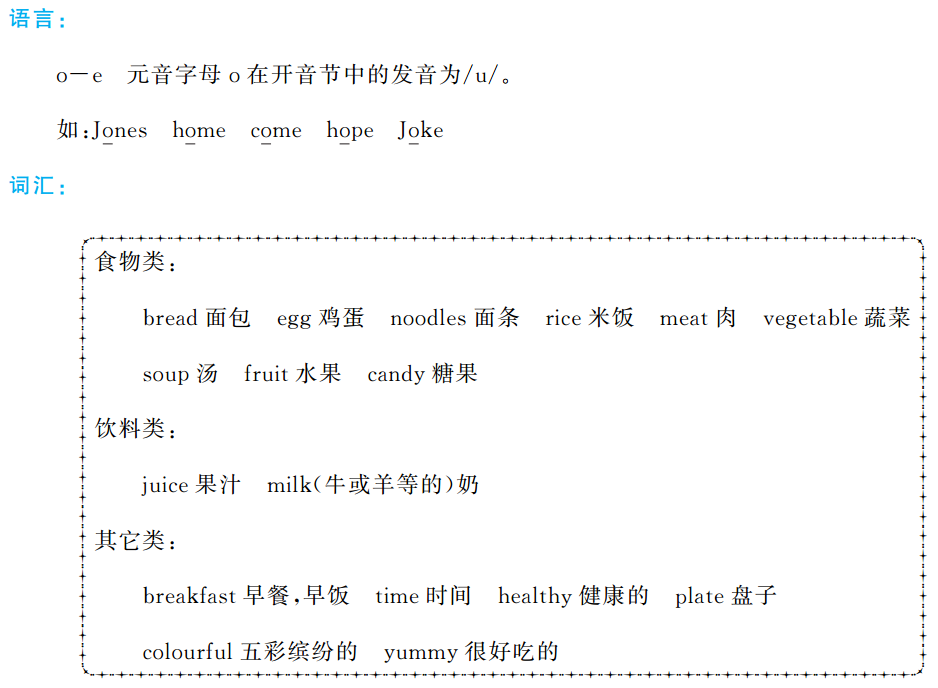 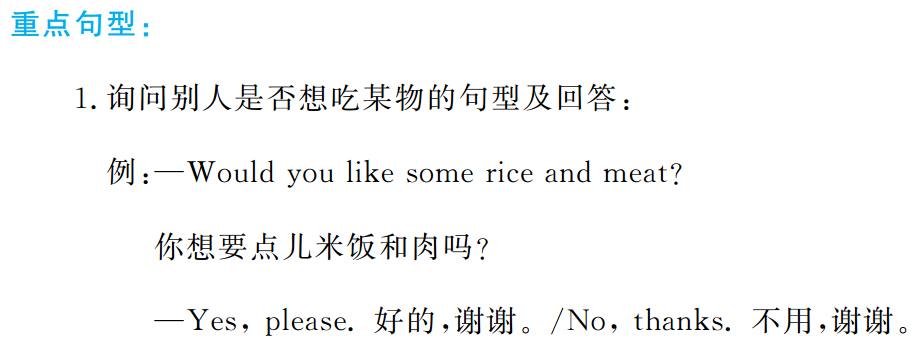 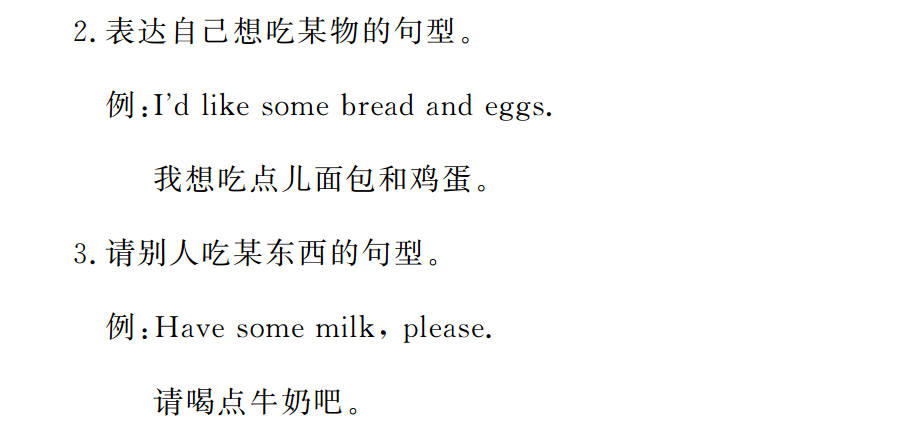 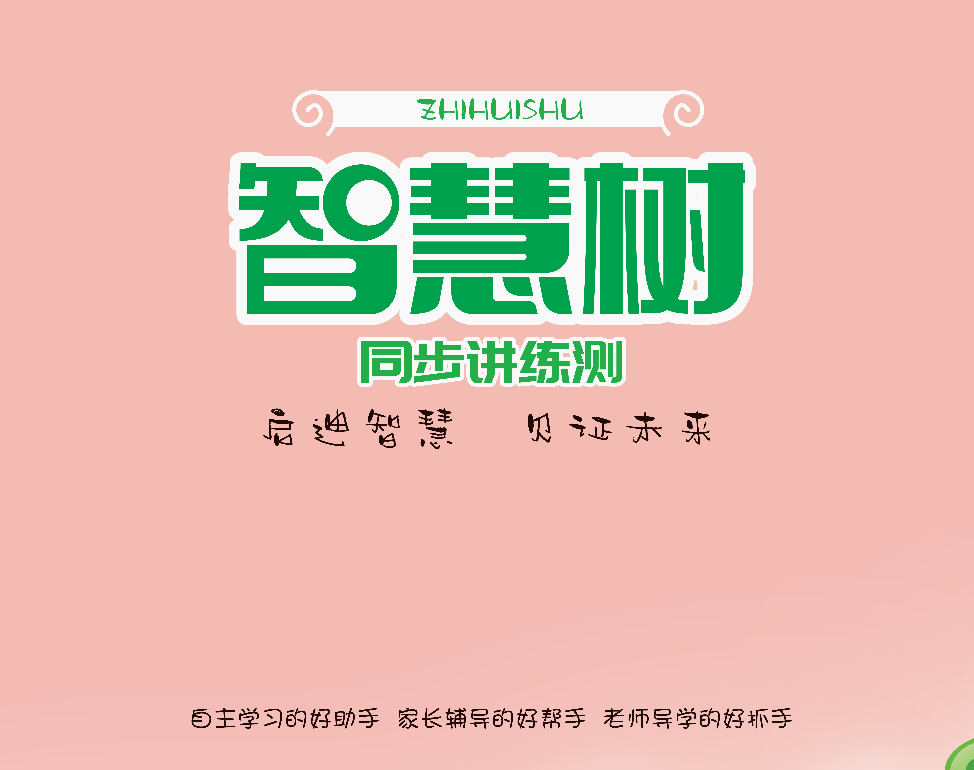